2035 Comprehensive Plan 
Policy 5.35 Inclusionary housing

Use inclusionary zoning and other regulatory tools to effectively link the production of affordable housing to the production of market-rate housing. Work to remove regulatory barriers that prevent the use of such tools.
Matthew Tschabold Interim Deputy Director
Dory Van Bockel Development Incentives Manager
December 7, 2022
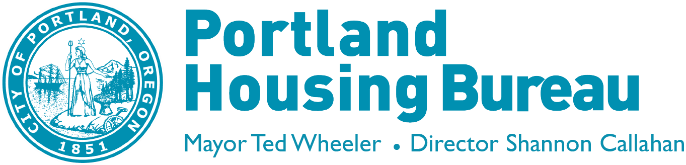 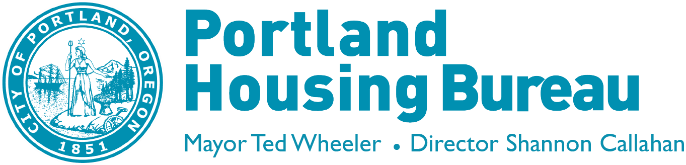 Portland’s Inclusionary Housing Units
Projected Minimum:

Confirmed 60% AMI Units:
Confirmed 80% AMI Units:
Undetermined:
1,664 units

1,045 units
556 units
63 units
- 2 -
City of Portland, Portland Housing Bureau, December 2022
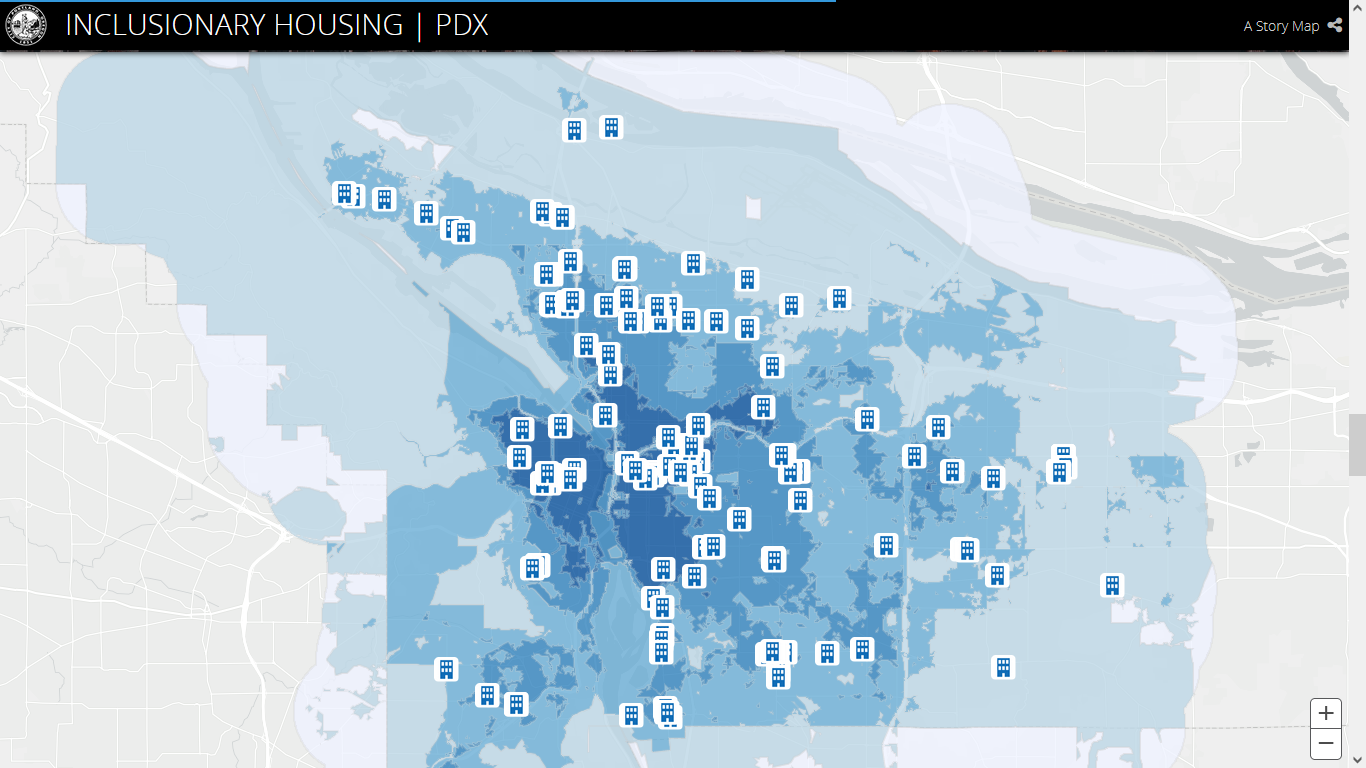 IH MULTE Applications
23rd & Marshall Apartments
1137 NW 23rd Ave
City of Portland, Portland Housing Bureau, December 2022
23rd & Marshall Apartments
Project Overview
Developer Options
15% of units at 80% AMI
8% of units at 60% AMI
Fee-in-lieu
Off-site
Bedroom reconfiguration
Building
74-unit building (Avg. SqFt: 428 studio, 590 one-bed, 859 two-bed, & 1,177 three-bed)
IH Units: 1 Studio, 2 Three-Bedroom at 60% AMI

Rents 
Similar market-rate*: $1,643 (studio); $5,259 (3 bedroom)
IH maximum: $1,119 (studio); $1,662 (3 bedroom)
 
Property Tax Exemption
$4,245 per IH unit, per year (for 10 years)
$132 per year of affordability (for 99 years)
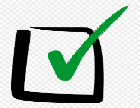 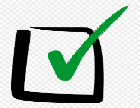 Housing Bureau recommends approval as IH rents are below new construction rents and there is a need for affordable 3-bedroom units in this neighborhood.
*Market estimates today, market rents may be higher after construction
Questions?